10 December
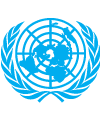 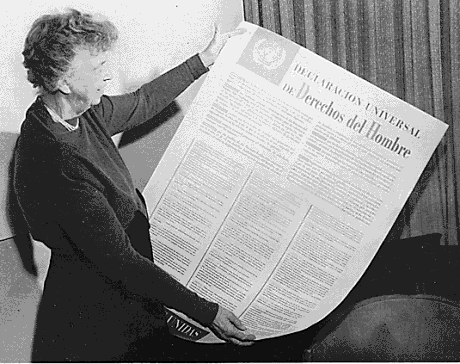 72 anniversary of
Human Rights Dayby Jan W. 6d
In 1948 the United Nations General Assembly adopted the Universal Declaration of Human Rights.
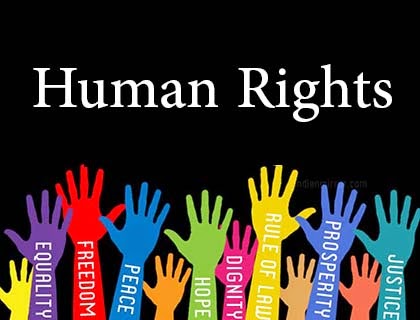 72 anniversary of
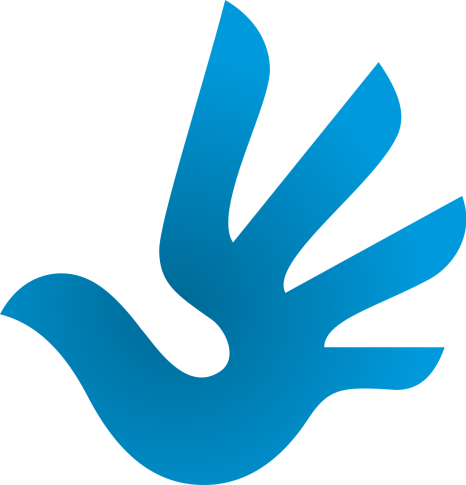 Human Rights Day
The document proclaimed the rights which everyone is inherently entitled to as a human being - regardless of race, colour, religion, sex, language, political or other opinion, national or social origin, property, birth or other status.
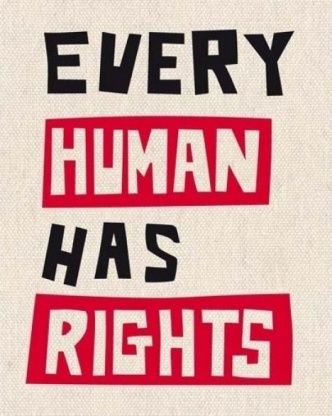 72 anniversary of
Human Rights Day
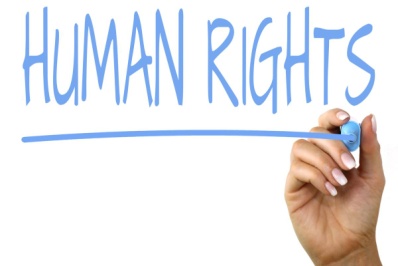 We need to stand up for our own rights and those of others.
 We can take action in our own daily lives, to protect us all and promote the kinship of all human beings.
Main Human Rights
WE HAVE THE RIGHT TO
FREEDOM    EQUALITY    PEACE
DIGNITY    JUSTICE    RELIGION 
EDUCATION    LEISURE
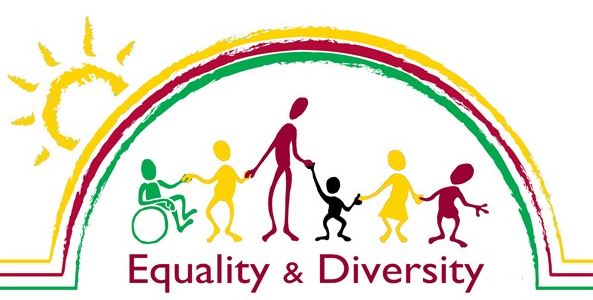 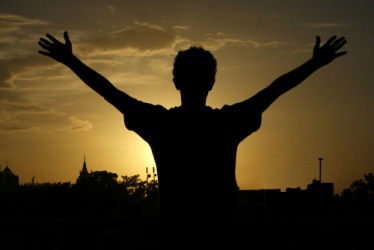 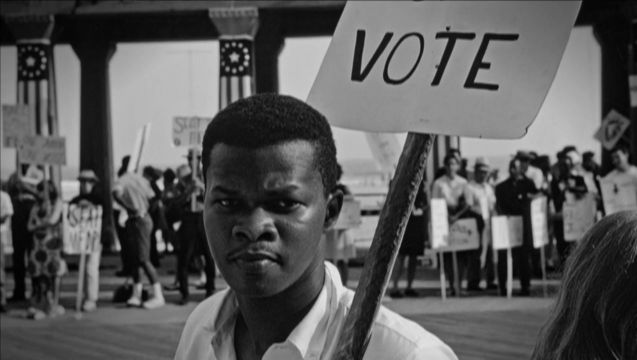 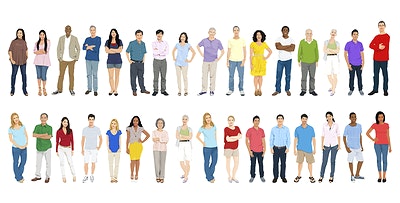 FREEDOM and EQUALITY
We are all born free with equal rights. No one has the right to hold us in slavery. We have the rights to:
- be free from discrimination - live in freedom and safety 
- freedom  of  opinion and  expression.
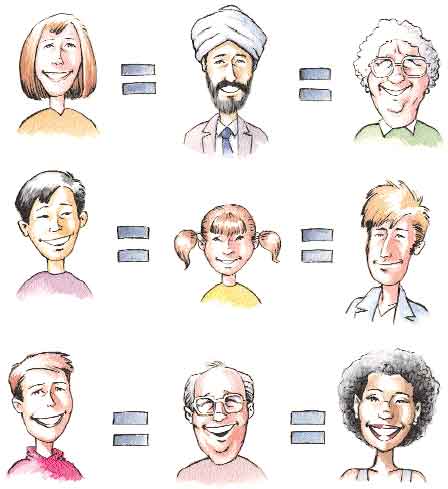 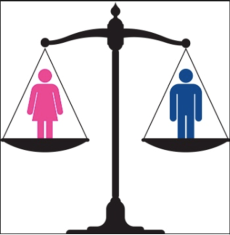 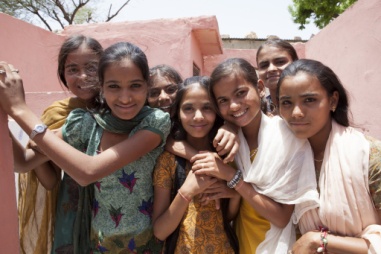 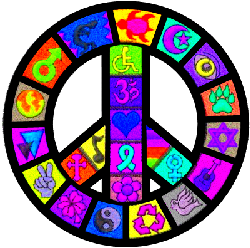 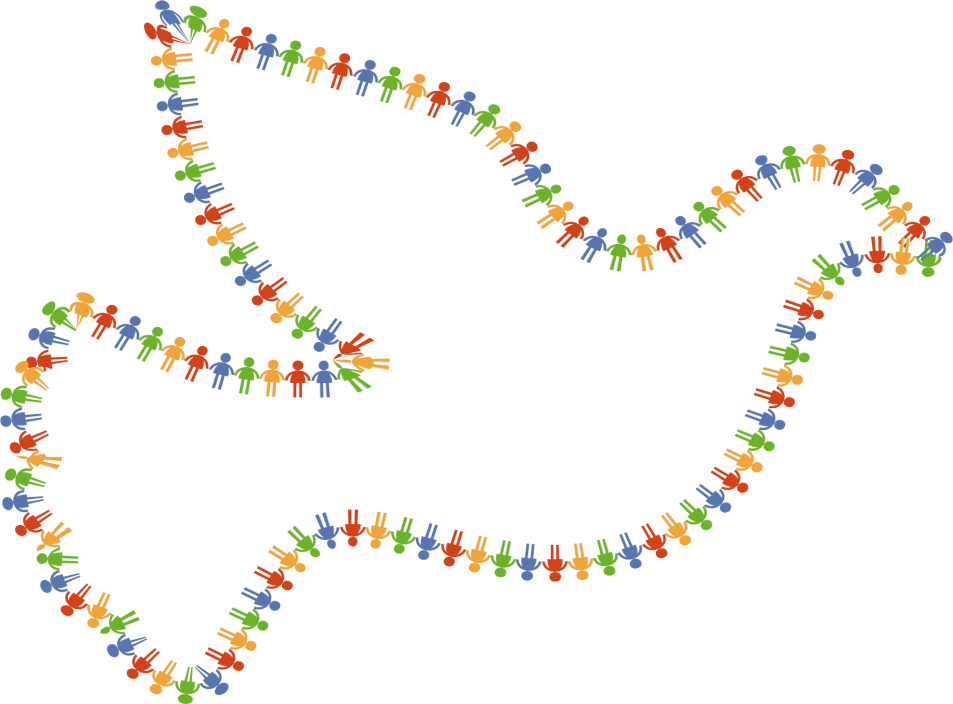 PEACE
Everyone has the right to seek and to enjoy in other countries asylum from persecution.
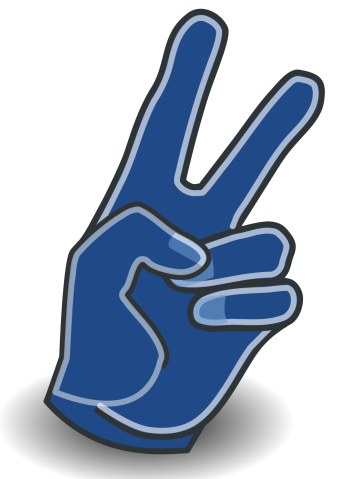 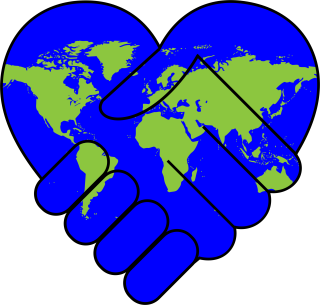 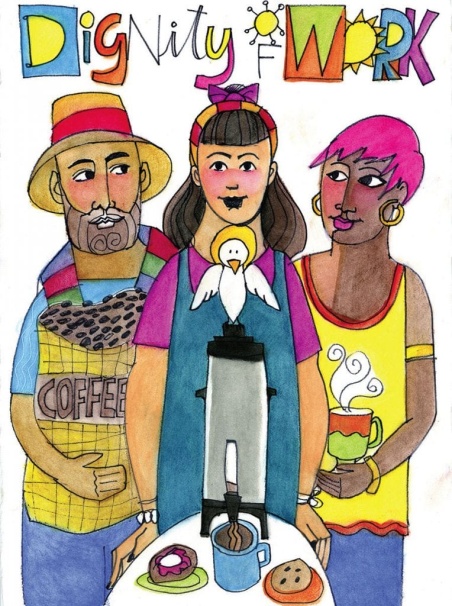 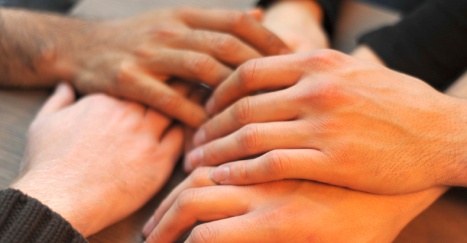 DIGNITY
Everyone has the right to a standard of living  and  well-being   including  foods,  clothing, housing,  medical  care  and   social services.  The right to security in the event of unemployment,  sickness,  disability, age  or  other  lack  of  livelihood  in  circumstances beyond his control.
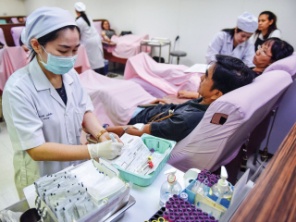 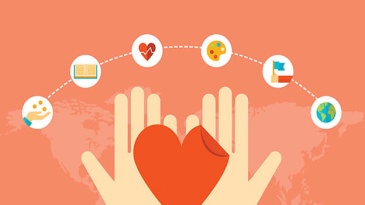 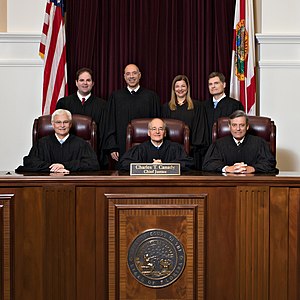 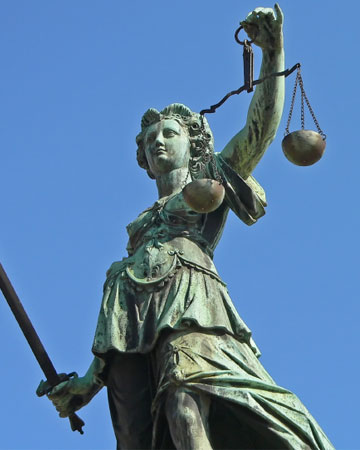 JUSTICE
We have the right to equal protection under the law. No one has the right to torture you. Everyone is innocent until proven guilty.
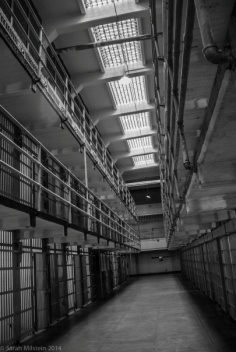 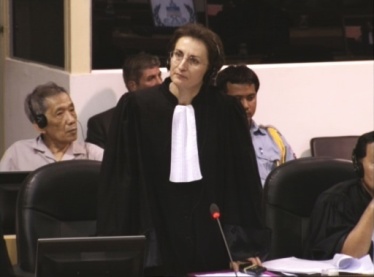 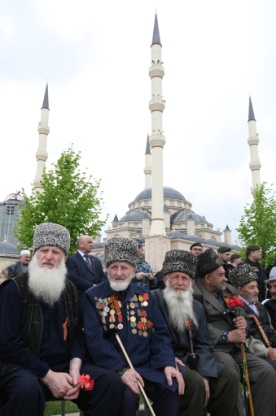 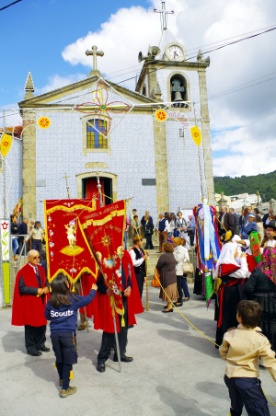 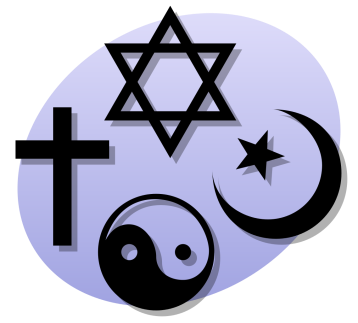 RELIGION
Everyone has the right to belong to a religion and  freedom  of  thought. This  right  includes  freedom  to  change  his  religion  or  belief or to manifest his religion  in  teaching,  practice,  worship.
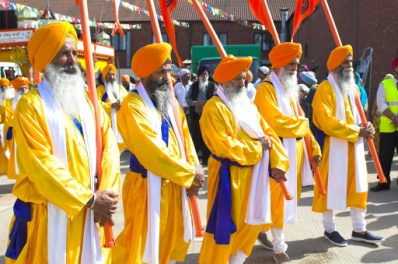 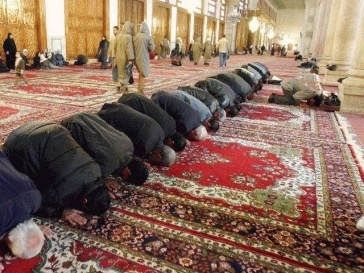 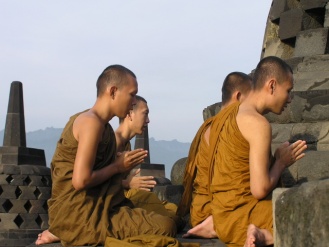 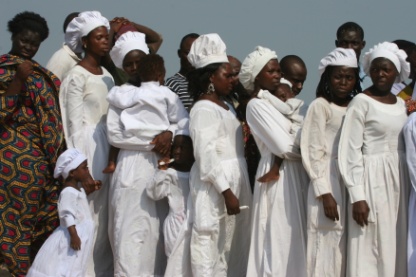 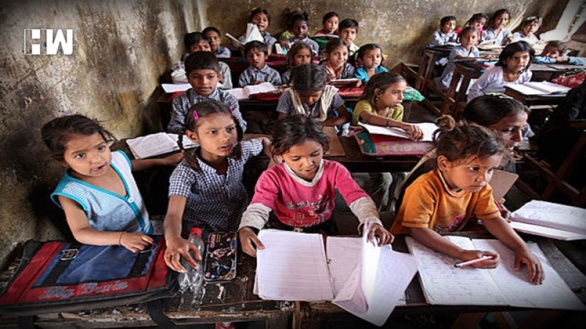 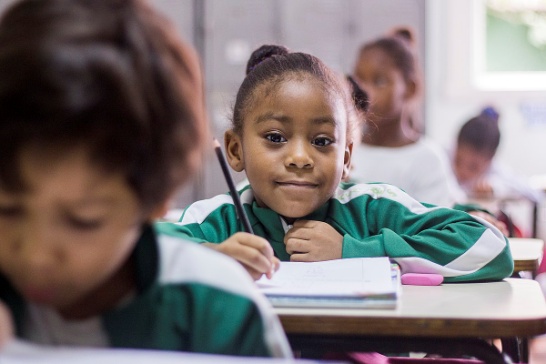 EDUCATION
Everyone has the right to education. It shall be free, at least in the elementary and fundamental  stages.  Elementary  education  shall  be compulsory.  Technical  and  professional  education shall be made generally available and higher education shall be equally accessible to all.
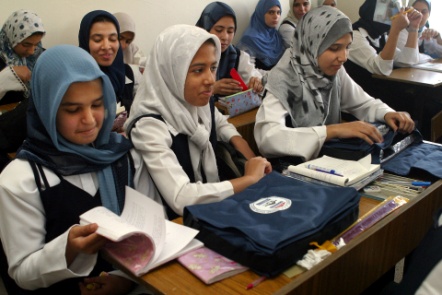 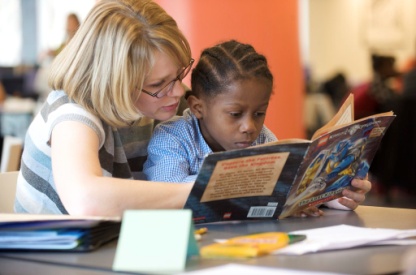 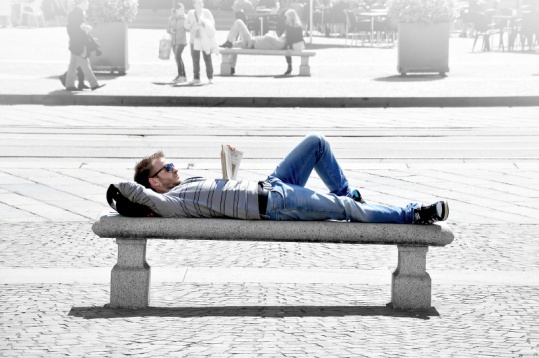 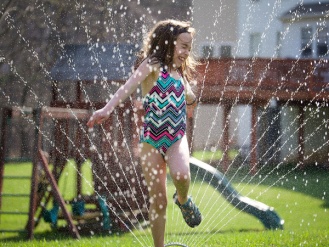 LEISURE
We have the right to rest from work and play.
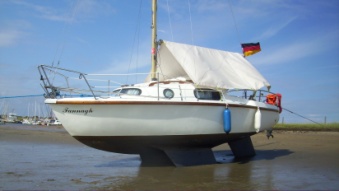 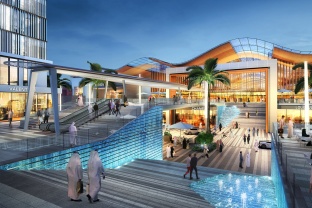 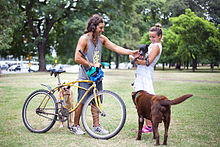 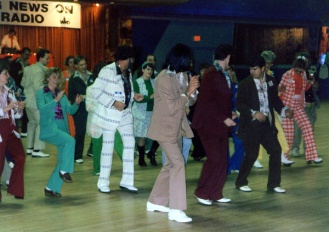